Estimating Economic Cost of Sea Level Rise on Low-Lying Coastal Properties in Accra, Ghana
Ibrahim Amidu
MESc  Candidate, 2016
Roadmap
Background of the study

Justification for the study

Study area

Data Collection/ Analysis

Results/ Discussion

Conclusion/Acknowledgement
Background
Coastal erosion around the world
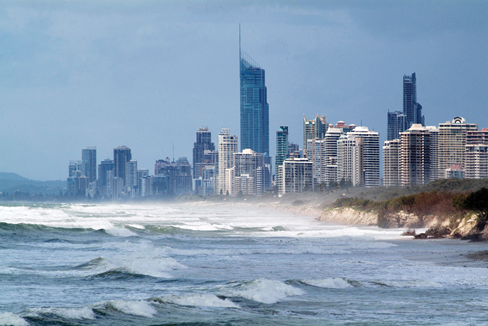 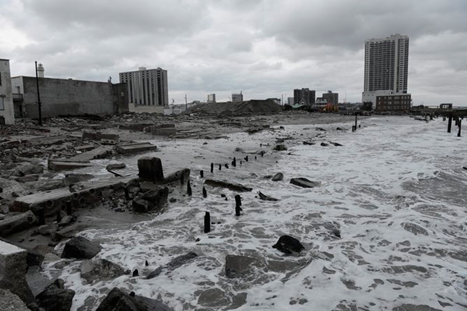 © http://theconversation.com
© http://www.runawaybaymarina.com.au
Justification for study
Global issue

Nicholls et al. (2008) …… 136 countries

Coast of Accra, Ghana

Studies by Appeaning Addo
Study Area
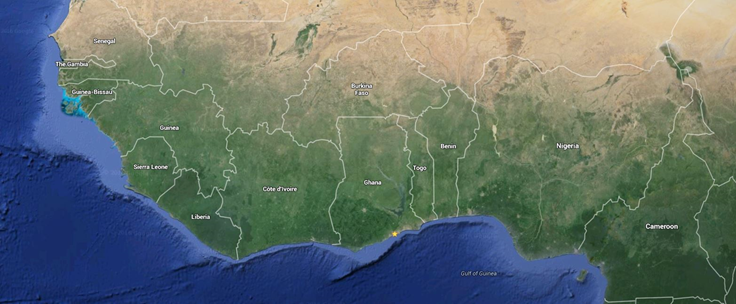 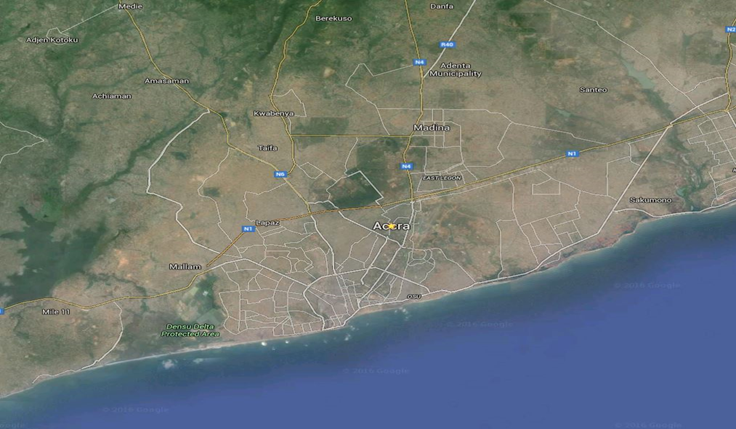 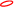 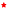 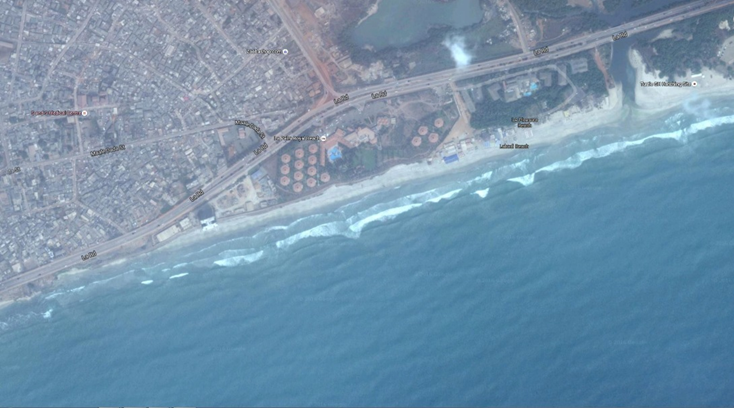 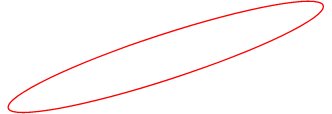 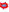 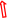 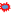 © All 3 maps were taken from Google Earth
Some Properties in the Study Area
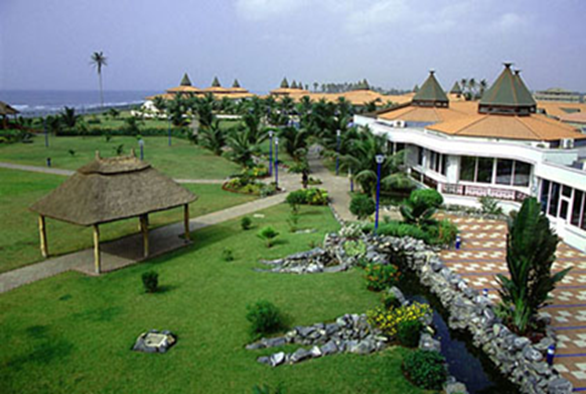 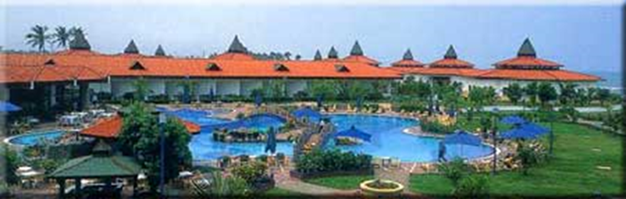 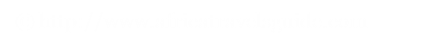 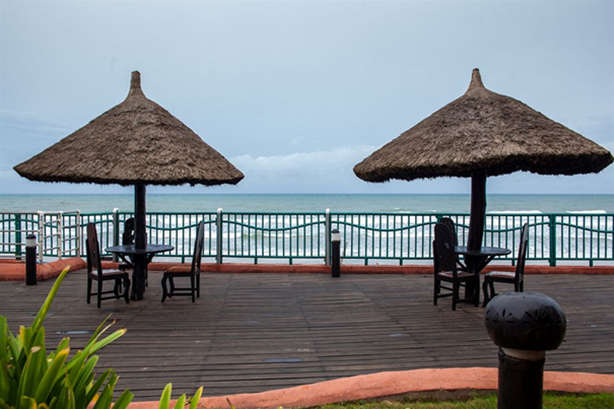 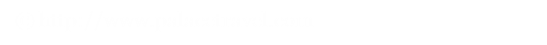 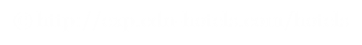 Data Collection
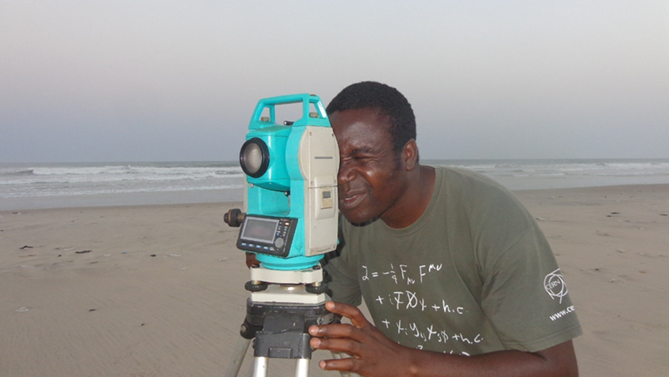 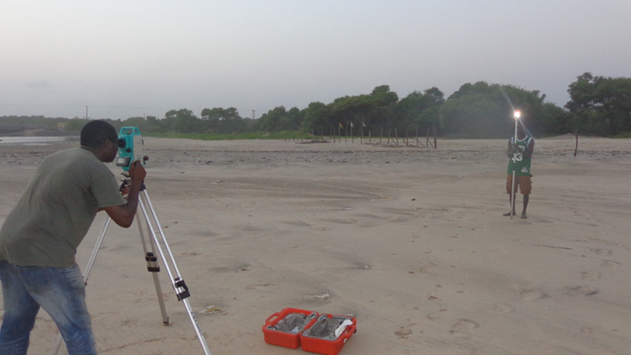 Data Analysis
Results/Discussion
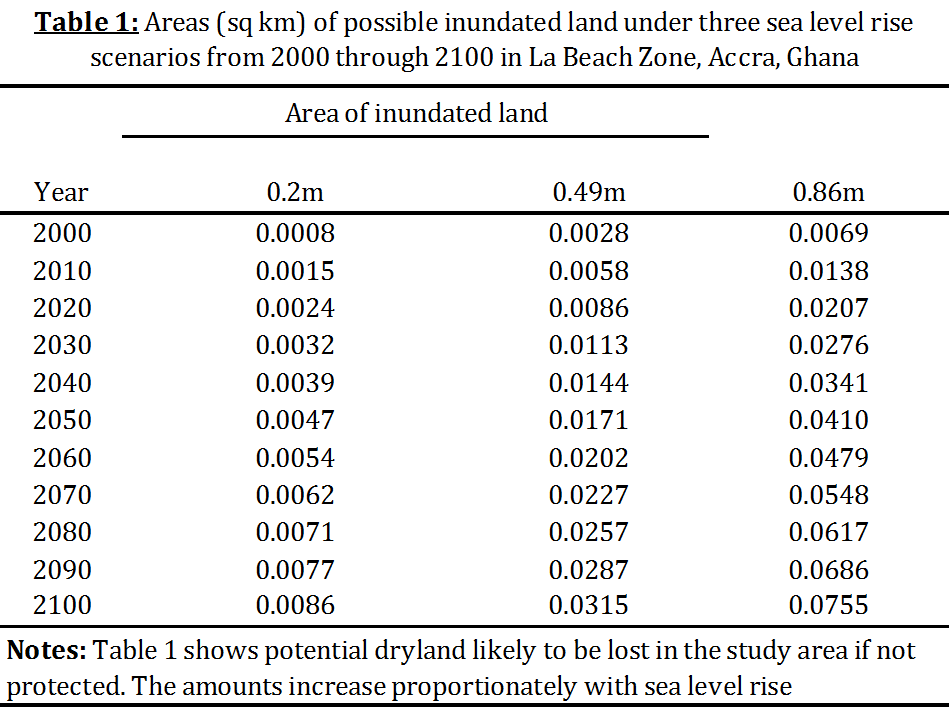 Results/Discussion
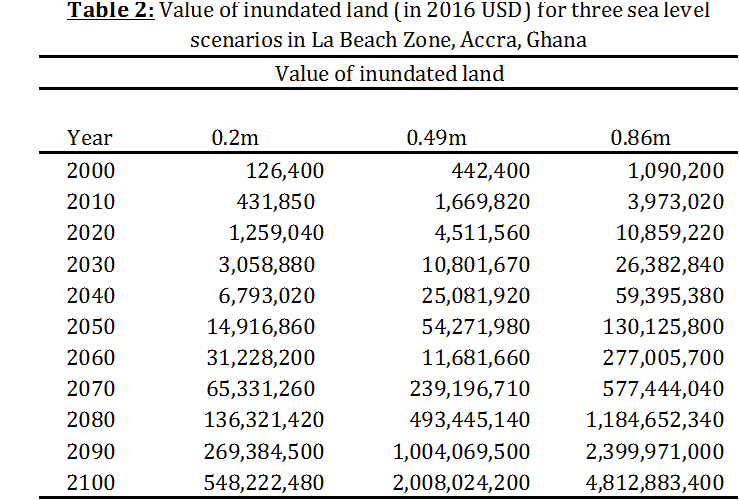 Acknowledgement
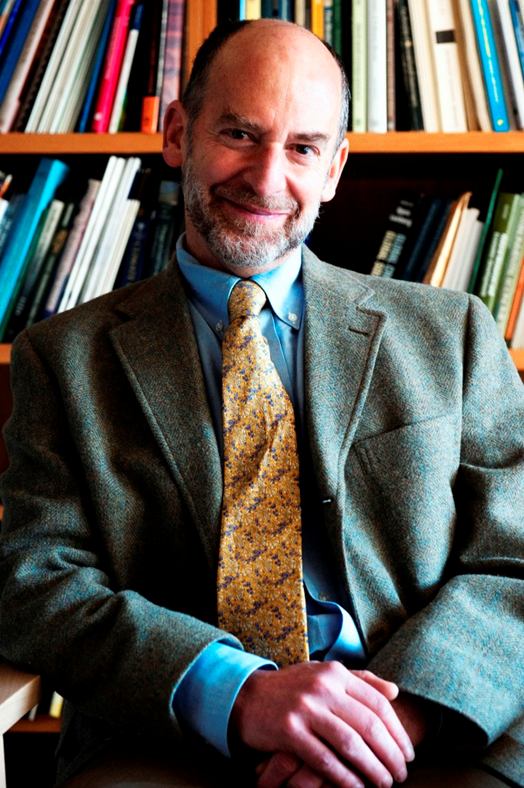 Robert O. Mendelsohn
Acknowledgement
Hixon Centre
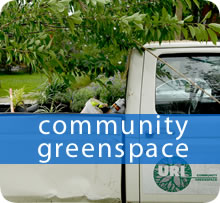 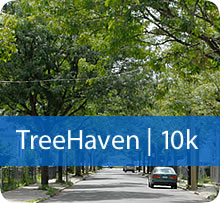 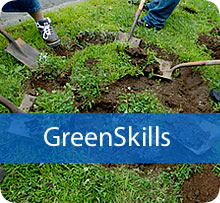